Exoplanet atmosphere
Supachai Awiphan
National Astronomical Research Institute of Thailand (NARIT), Thailand
Supachai Awiphan
Exoplanet atmosphere
24 April 2019		Chiang Mai, Thailand
Page 1
Planets
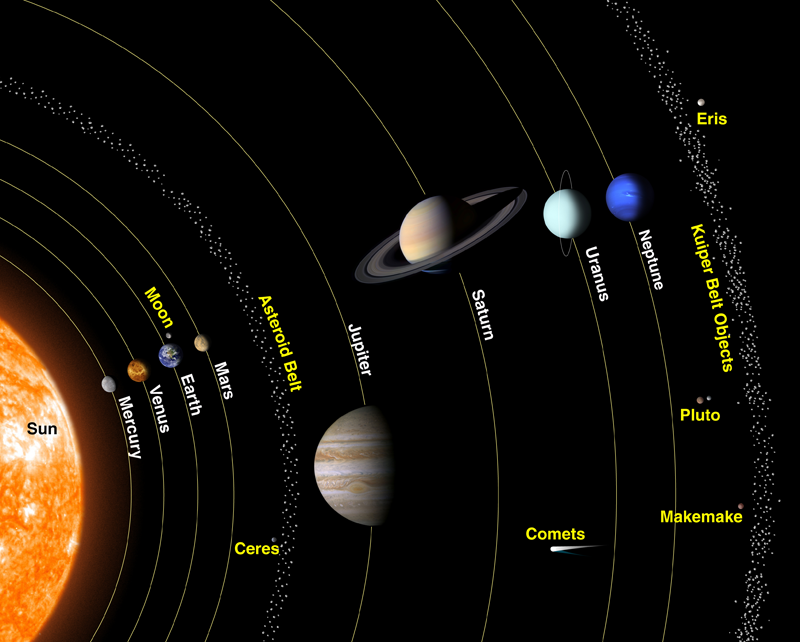 Credit: NASA
Supachai Awiphan
Exoplanet atmosphere
24 April 2019		Chiang Mai, Thailand
Page 2
Habitable zone
An annulus around a star where a terrestrial planet with an atmosphere can sustain large amounts of liquid water on its surface (a condition necessary for photosynthesis?)
Chemical cycles or the greenhouse effect problem
Continuously habitable zone 	(>1 Gyr?)
Galactic habitable zone 		(7-9 kpc from the galactic centre?)
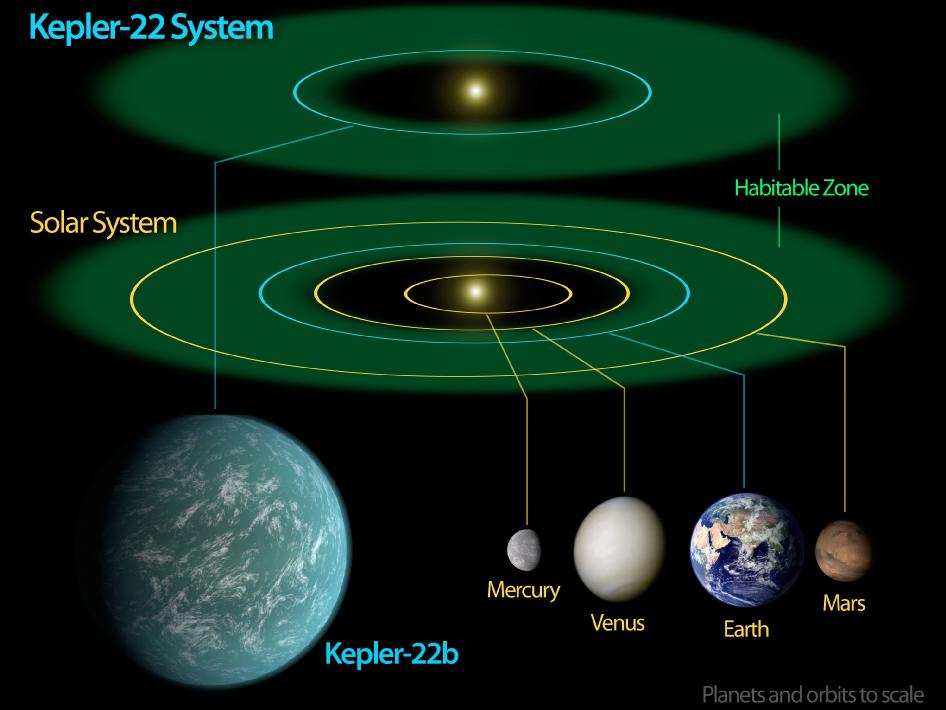 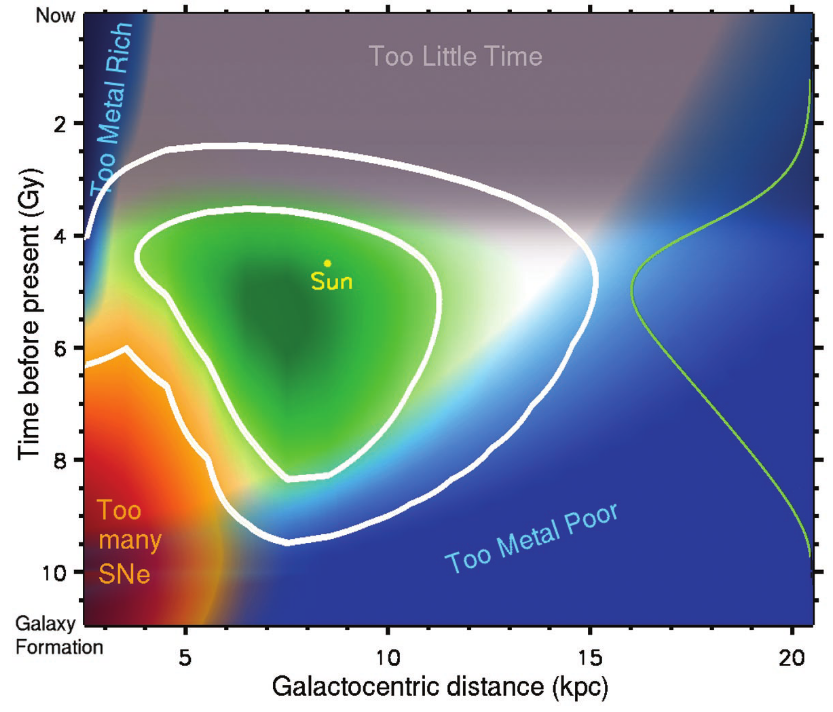 Credit: NASA Kepler
Lineweaver et al. 2004
Supachai Awiphan
Exoplanet atmosphere
24 April 2019		Chiang Mai, Thailand
Page 3
Habitable zone
Host star
High mass star	Large HZ, but have far ultraviolet (FUV) 
Solar mass star	Best candidate, but planets in HZ have long orbital period
Low mass star	Easy to find, but have magnetic activity in early age + tidally locked
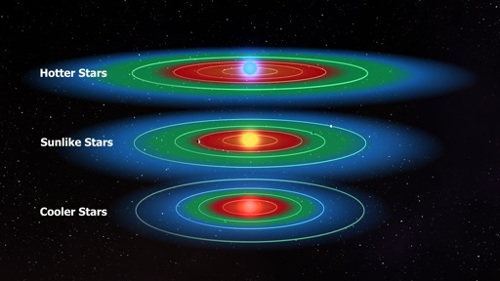 Credit: NASA Kepler
Supachai Awiphan
Exoplanet atmosphere
24 April 2019		Chiang Mai, Thailand
Page 4
Mars
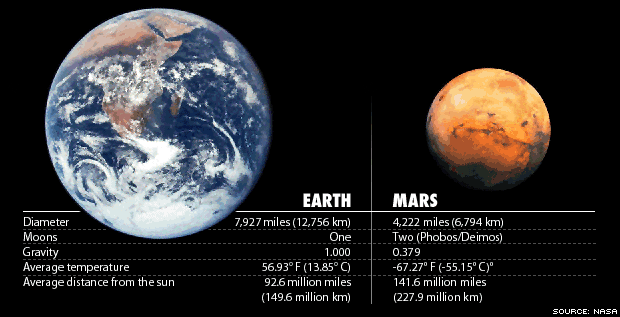 Supachai Awiphan
Exoplanet atmosphere
24 April 2019		Chiang Mai, Thailand
Page 5
Mars
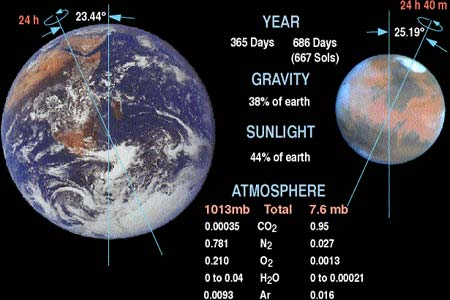 Supachai Awiphan
Exoplanet atmosphere
24 April 2019		Chiang Mai, Thailand
Page 6
Milky way Galaxy
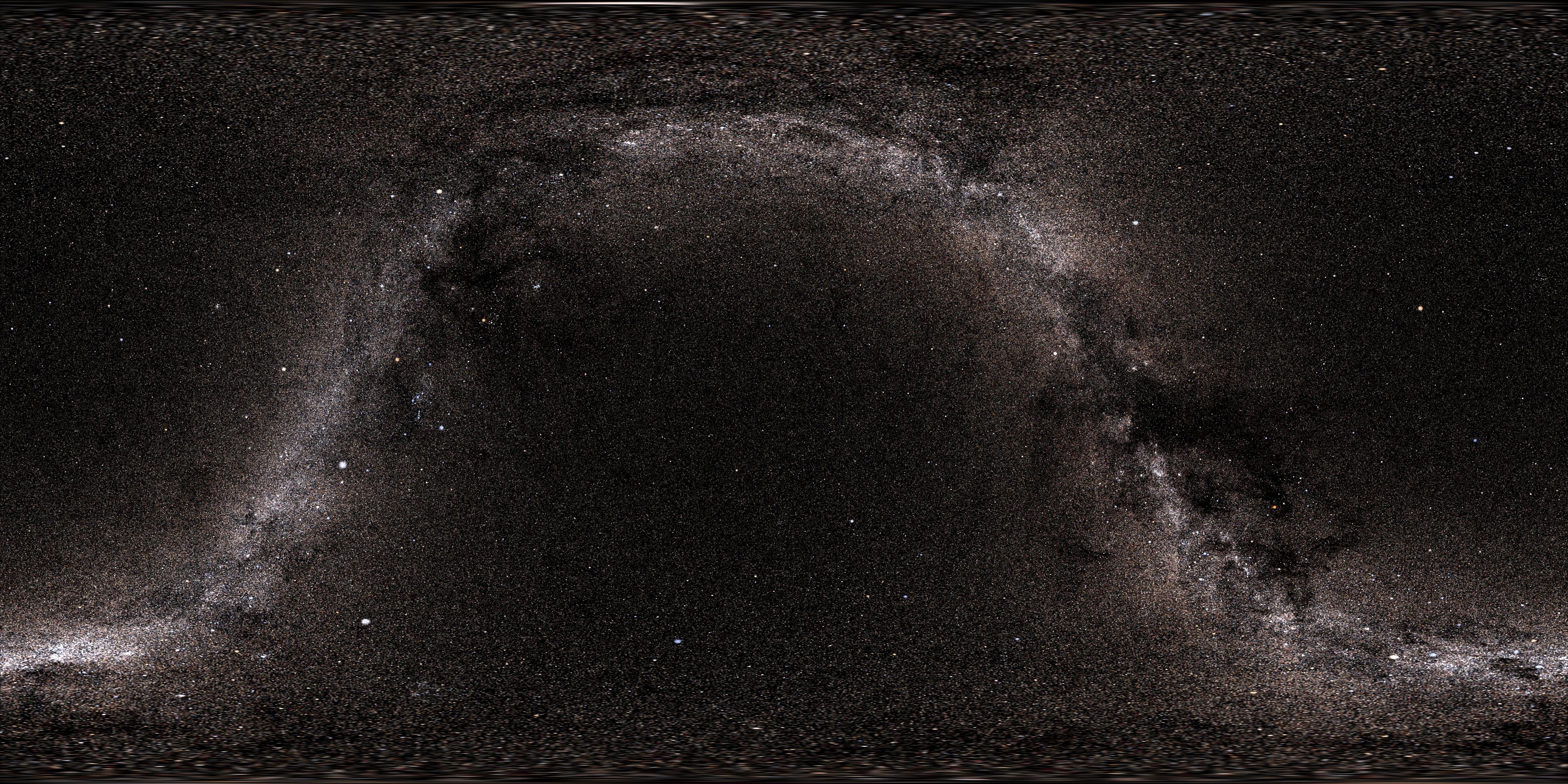 Tycho star catalog with threshold magnitude 5.0   Credit: NASA
Supachai Awiphan
Exoplanet atmosphere
24 April 2019		Chiang Mai, Thailand
Page 7
[Speaker Notes: - Stars in Milky way Galaxy 100-400 billion]
How to probe an exoplanet atmosphere?
Photons reflected by the planet (VIS-NIR)
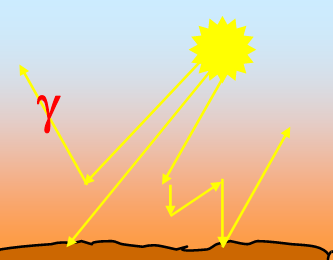 Credit: Tinetti
Supachai Awiphan
Exoplanet atmosphere
24 April 2019		Chiang Mai, Thailand
Page 8
Albedo
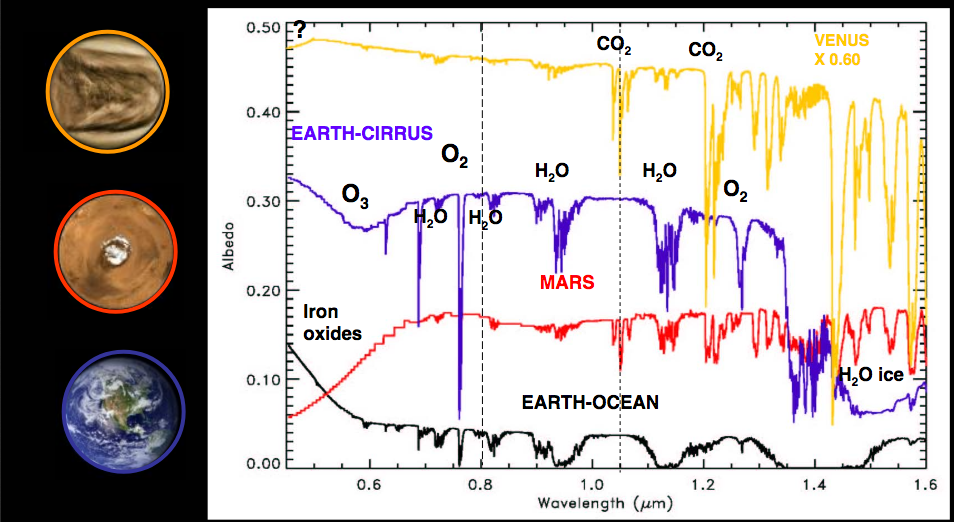 Credit: Tinetti
Supachai Awiphan
Exoplanet atmosphere
24 April 2019		Chiang Mai, Thailand
Page 9
Vegetation
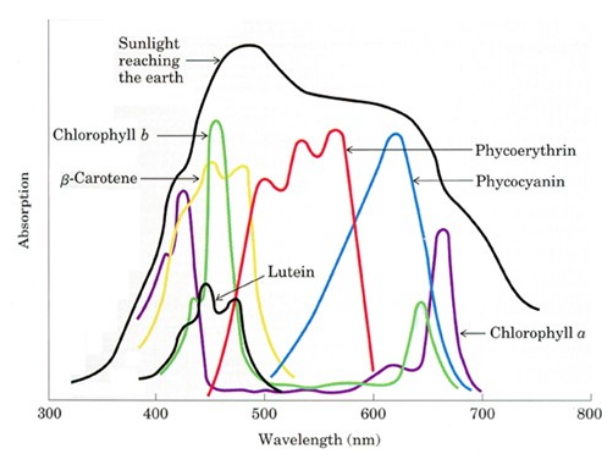 Credit:  Nelson & Cox (2000)
Supachai Awiphan
Exoplanet atmosphere
24 April 2019		Chiang Mai, Thailand
Page 10
Red edge
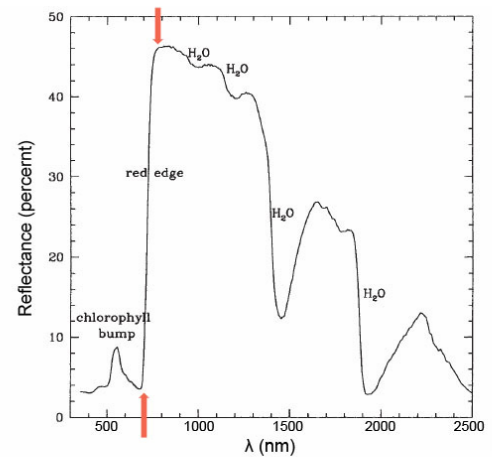 The region of rapid change in reflectance of vegetation in the near infrared.
Chlorophyll contained in vegetation absorbs most of the light in the visible, but becomes almost transparent at wavelengths greater than 700 nm. 
Infrared light to be reflected because each cell acts something like an elementary corner reflector.
From 5% to 50% reflectance going from 680 nm to 730 nm. 
Avoiding overheating during photosynthesis.
Credit:  Arnold et al. (2002), Seager et al. (2005)
Supachai Awiphan
Exoplanet atmosphere
24 April 2019		Chiang Mai, Thailand
Page 11
Red edge
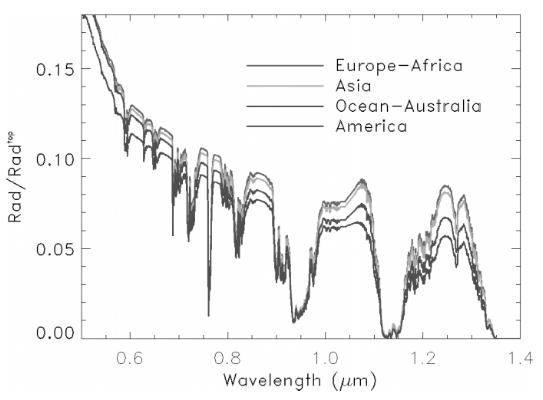 Credit:Tinetti et al. (2006)
Supachai Awiphan
Exoplanet atmosphere
24 April 2019		Chiang Mai, Thailand
Page 12
Exovegetation
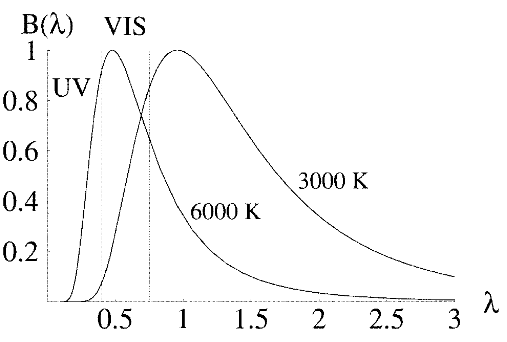 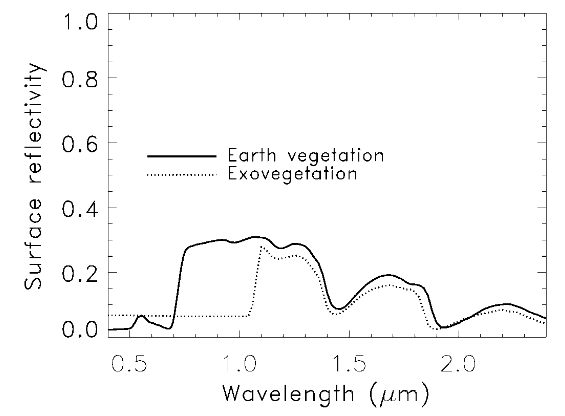 Credit:Tinetti et al. (2006)
Supachai Awiphan
Exoplanet atmosphere
24 April 2019		Chiang Mai, Thailand
Page 13
Exovegetation
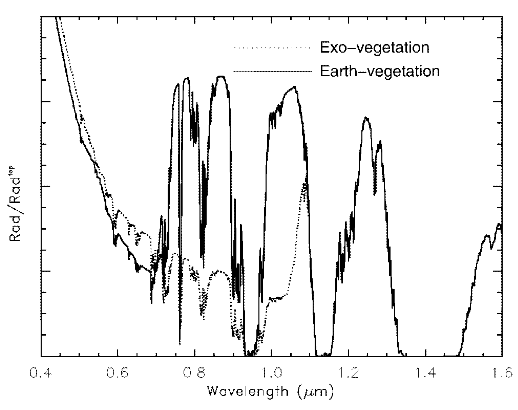 Credit:Tinetti et al. (2006)
Supachai Awiphan
Exoplanet atmosphere
24 April 2019		Chiang Mai, Thailand
Page 14
How to probe an exoplanet atmosphere?
Photons reflected by the planet (VIS-NIR)
Photons emitted by the planet (MIR)
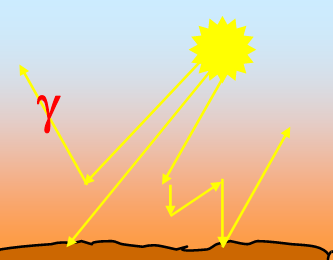 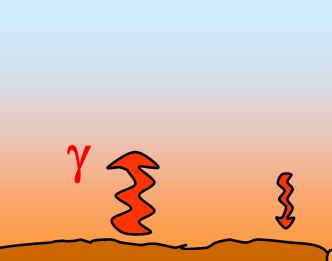 Credit: Tinetti
Supachai Awiphan
Exoplanet atmosphere
24 April 2019		Chiang Mai, Thailand
Page 15
Day-Night temperature variation
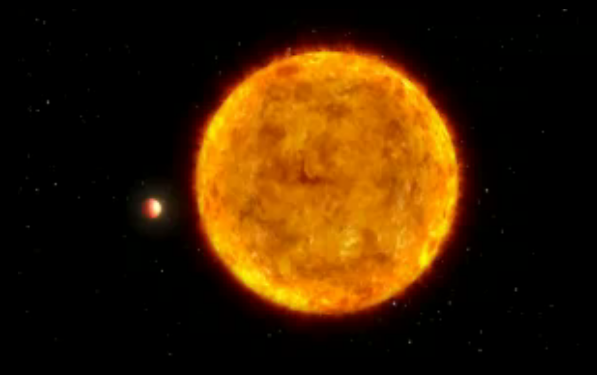 Credit: NASA/ESA/ G.Bacon/ Spitzer Space Telescope
Supachai Awiphan
Exoplanet atmosphere
24 April 2019		Chiang Mai, Thailand
Page 16
Day-Night temperature variation
Credit: NASA Kepler
Supachai Awiphan
Exoplanet atmosphere
24 April 2019		Chiang Mai, Thailand
Page 17
Day-Night temperature variation
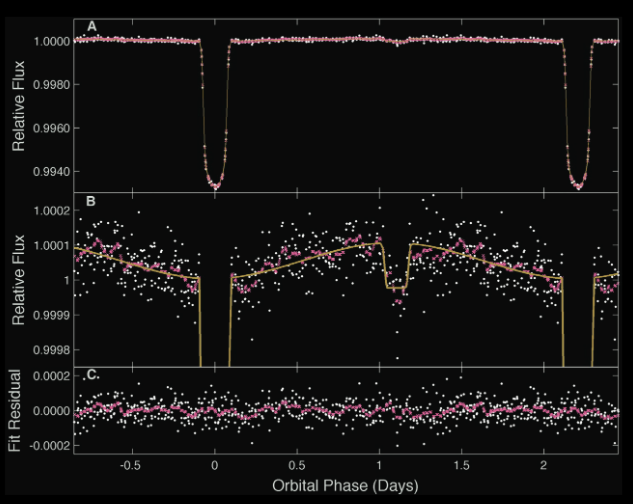 HAT-P-7b
Credit: Borucki et al. (2009)
Supachai Awiphan
Exoplanet atmosphere
24 April 2019		Chiang Mai, Thailand
Page 18
Direct imaging spectroscopy
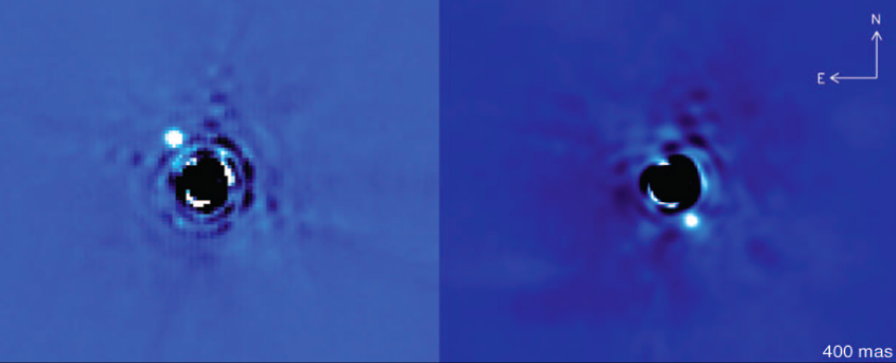 Credit: Lagrange et al. (2010)
Supachai Awiphan
Exoplanet atmosphere
24 April 2019		Chiang Mai, Thailand
Page 19
Direct imaging spectroscopy
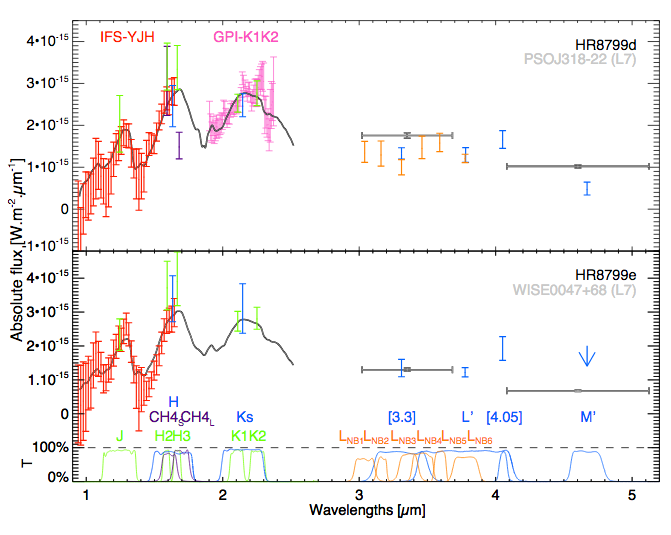 HR8799d and HR8799e
Credit: Biller and Bonnefoy (2019)
Supachai Awiphan
Exoplanet atmosphere
24 April 2019		Chiang Mai, Thailand
Page 20
How to probe an exoplanet atmosphere?
Photons reflected by the planet (VIS-NIR)
Photons emitted by the planet (MIR)
Photons transmitted by the planet
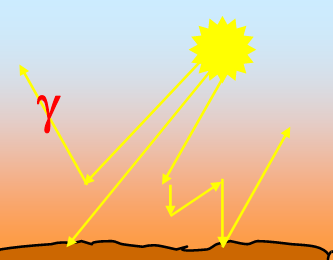 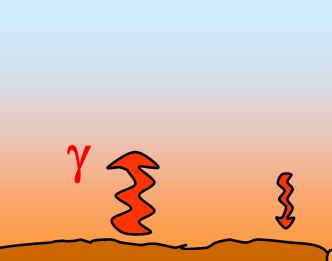 Credit: Tinetti
Supachai Awiphan
Exoplanet atmosphere
24 April 2019		Chiang Mai, Thailand
Page 21
Transmission spectroscopy
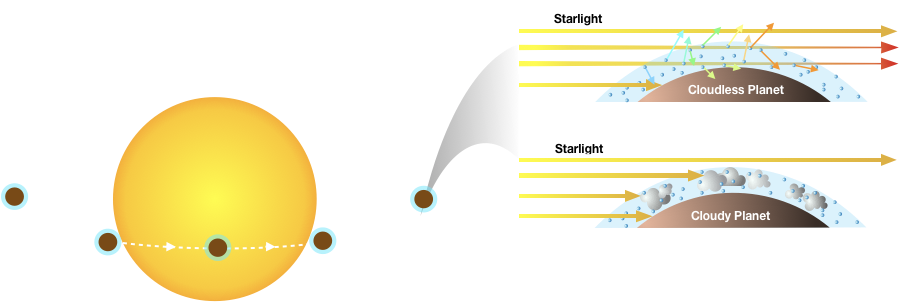 Supachai Awiphan
Exoplanet atmosphere
24 April 2019		Chiang Mai, Thailand
Page 22
Transmission spectroscopy
Credit: NASA
Supachai Awiphan
Exoplanet atmosphere
24 April 2019		Chiang Mai, Thailand
Page 23
Transmission spectroscopy
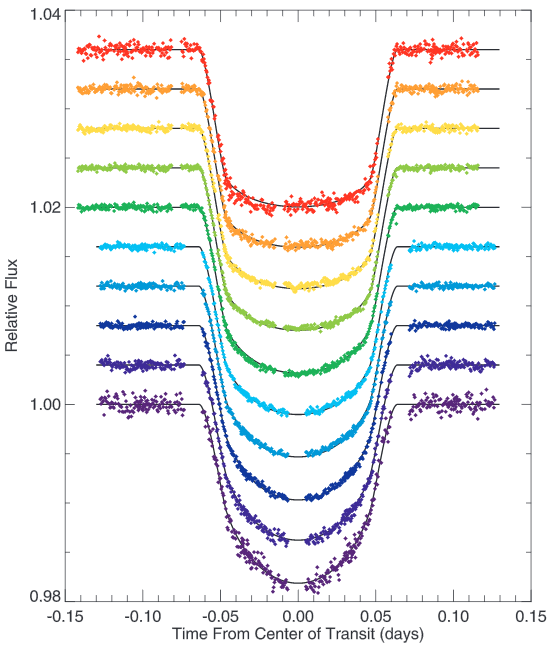 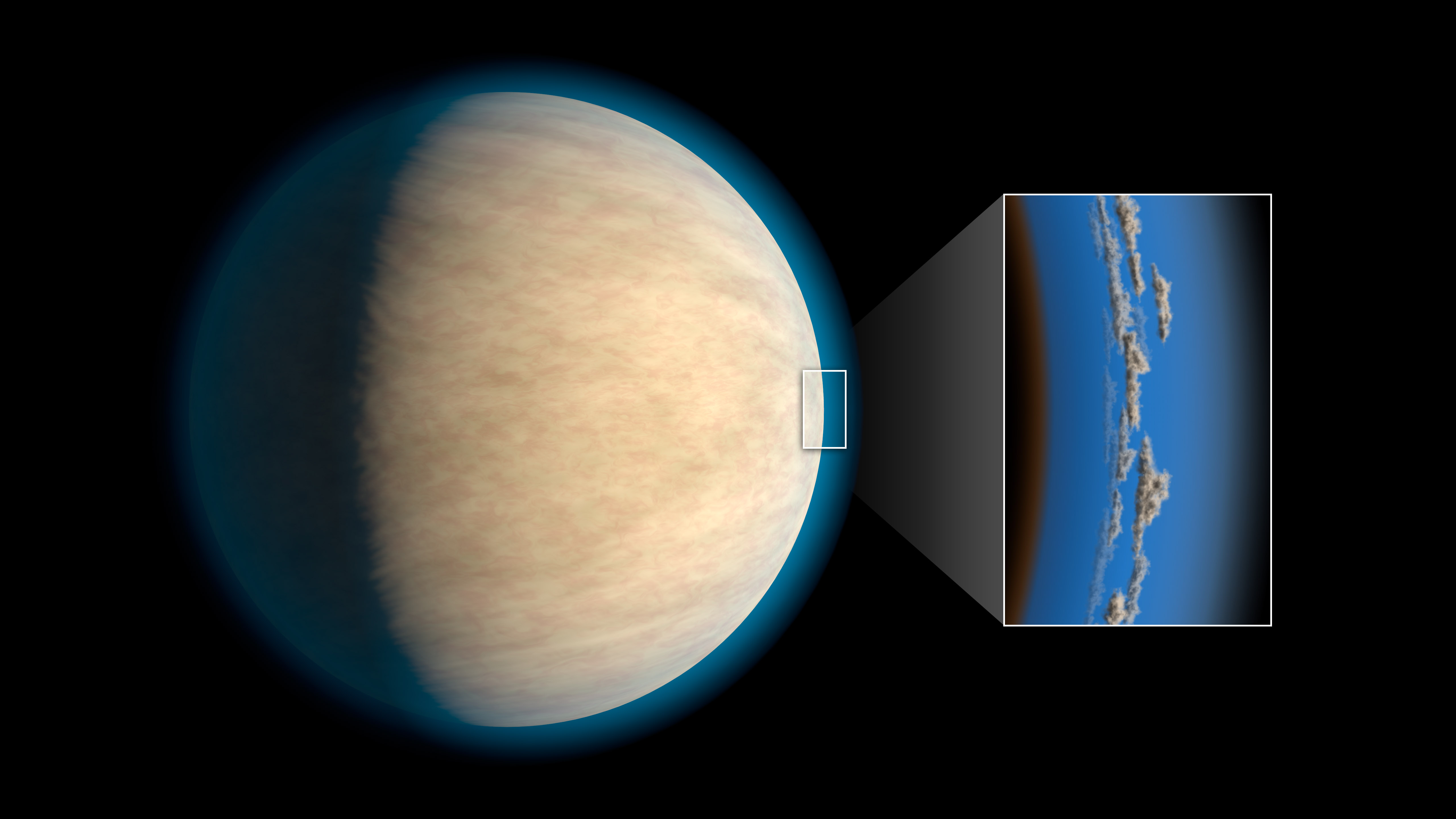 Credit: NASA
HD 209458b light curves in 10 bandpasses (290-1030 nm)
(Knutson et al. 2009)
Supachai Awiphan
Exoplanet atmosphere
24 April 2019		Chiang Mai, Thailand
Page 24
Transmission spectroscopy
Identification of atoms and molecules
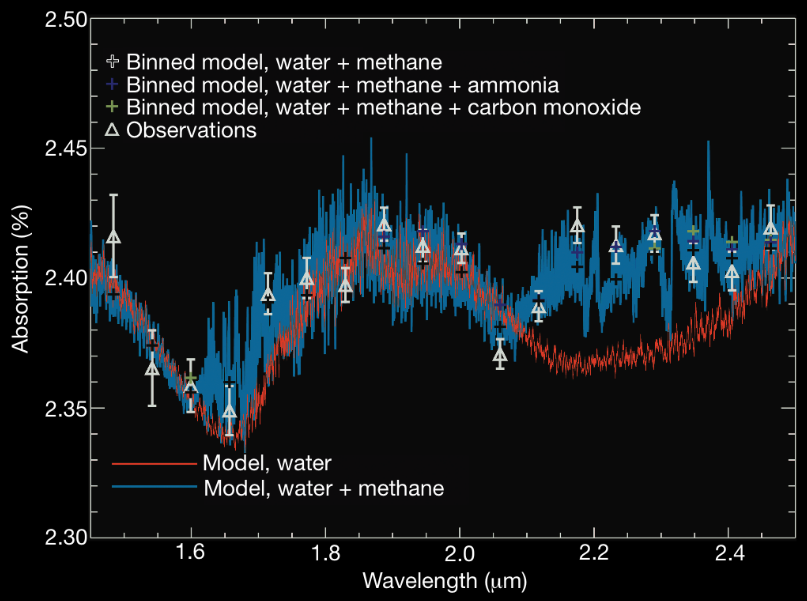 HD 189733b
H2O and CH4 in transmission from HST
Credit: Swain et al. (2008) and Grillmair et al. (2008)
Supachai Awiphan
Exoplanet atmosphere
24 April 2019		Chiang Mai, Thailand
Page 25
Transmission spectroscopy
Credit: Tinetti et al. (2013)
Supachai Awiphan
Exoplanet atmosphere
24 April 2019		Chiang Mai, Thailand
Page 26
Transmission spectroscopy
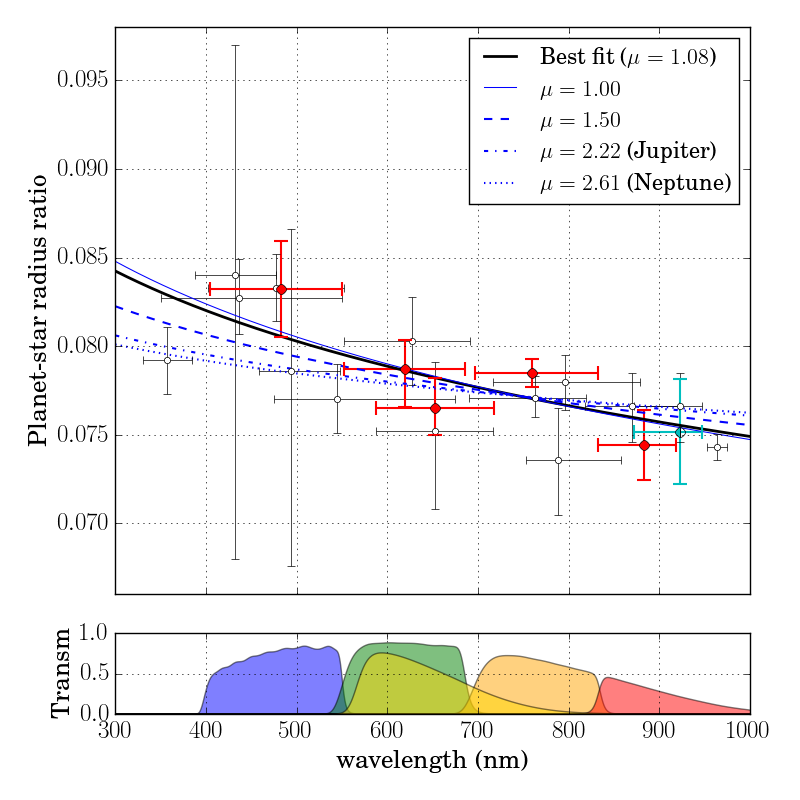 Rayleigh scattering
GJ 3470b
Observation with TNT
Credit: Awiphan et al. (2016)
Supachai Awiphan
Exoplanet atmosphere
24 April 2019		Chiang Mai, Thailand
Page 27
Transmission spectroscopy
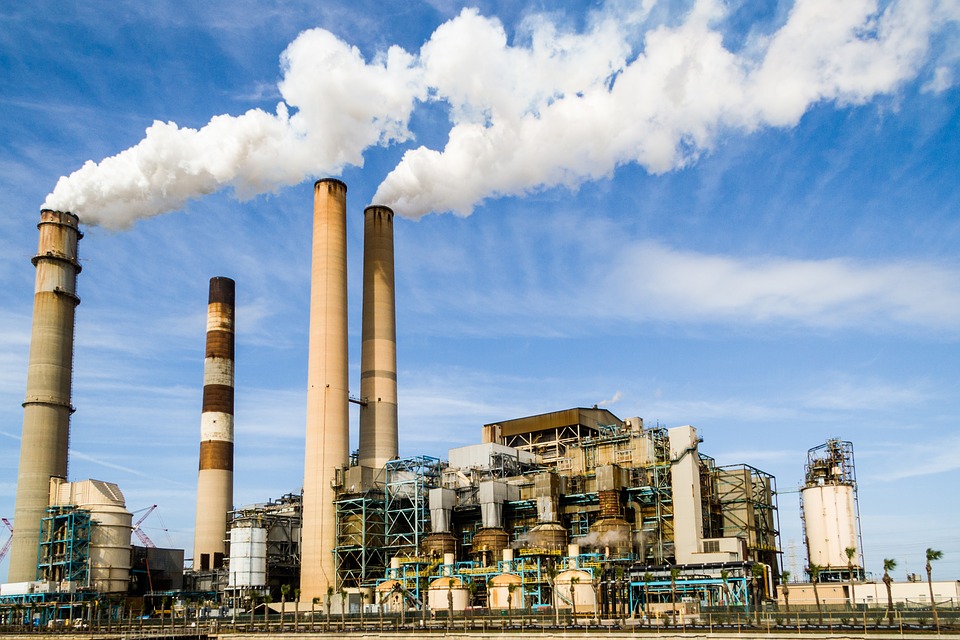 Credit: cwizner/pixabay
With even better sensitivity in the future we can look for chemicals like CFCs- ie evidence for industrial activity
Supachai Awiphan
Exoplanet atmosphere
24 April 2019		Chiang Mai, Thailand
Page 28
Thank you
Supachai Awiphan
Exoplanet atmosphere
24 April 2019		Chiang Mai, Thailand
Page 29